Fonetikatéma: Přední  samohlásky.[a] [ɐ]
6. hodina 
29.10.2018
(22.10. tedy 5. hodinu byla přednáška profesora H. Barrosy)
Horizontální posun jazyka
přední		střední		zadní
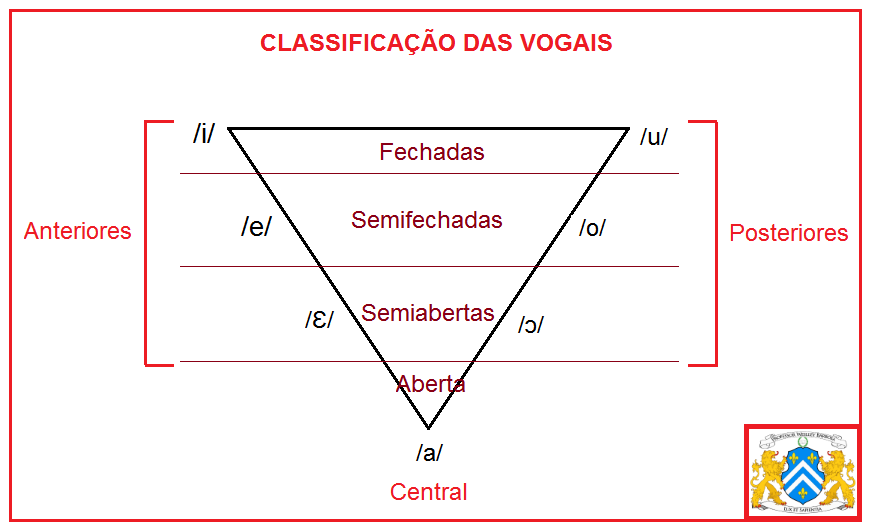 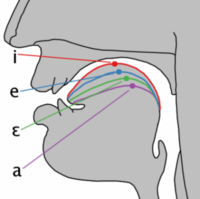 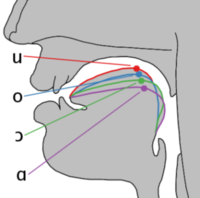 Vertikální posun jazyka
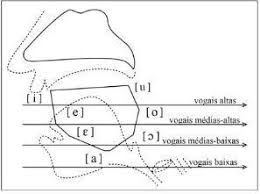 otevřenost (kvalita) mandibulární úhel (čelistní)
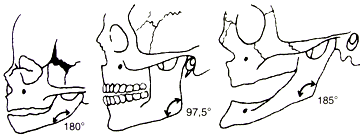 Otevřenost – zavřenost
Střední samohlásky
[a]
[ɐ]
Střední nízká
Střední 
nízká – polonízká – středová - podle starší teorie, např. J. Tláskala)
Střední nízká samohláska [a]
Distribuce podle slabiky
V přízvučné slabice
V nepřízvučné slabice

Distribuce podle morfologie
Velarizace
[a] v přízvučné slabice
[a] v nepřízvučné slabice
[a] distribuce podle morfologiePozor na distinktivní funkci u sloves ukončených na –ar 1. os. Plurálu
MINULÝ ČAS
[a]
PŘÍTOMNÝ ČAS 
[ɐ]
FALAMOS	
FAL[ɐ]MUŠ

MLUVÍME
FALÁMOS	
FAL [a]MUŠ

MLUVILI JSME
Velarizace [a]
Střední samohláska nízká (polonízká) [ɐ]
Distribuce podle slabiky
V přízvučné slabice
V nepřízvučné slabice

Distribuce podle morfologie
[ɐ] v přízvučné slabice
[ɐ] v nepřízvučné slabice
Distribuce [ɐ] podle morfologie
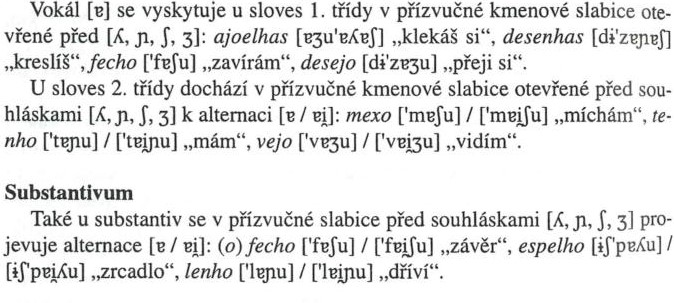 [ɐ] distribuce podle morfologiePozor na distinktivní funkci u sloves ukončených na –ar 1. os. Plurálu
MINULÝ ČAS
[a]
PŘÍTOMNÝ ČAS 
[ɐ]
FALAMOS	
FAL[ɐ]MUŠ

MLUVÍME
FALÁMOS	
FAL [a]MUŠ

MLUVILI JSME
Distribuce [ɐ] podle morfologie
člen a zájmena, předložky,  a další gramatická slova, která nemají přízvuk

A [ɐ] 
As [ɐʃ] 
Cada [´kɐdɐ] 
Para [´pɐrɐ]
Příspěvky
https://www.youtube.com/watch?v=DEWKhr-8rB4
1:50 - 4:50 

Euronews – eleicoes no Brasil